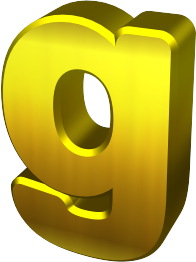 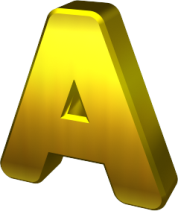 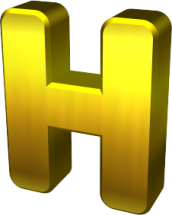 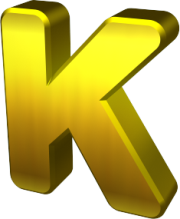 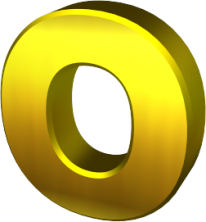 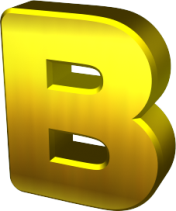 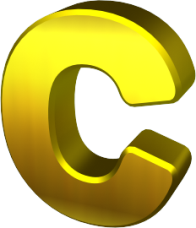 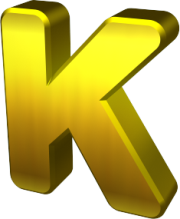 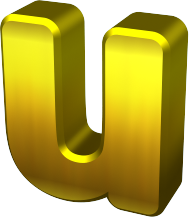 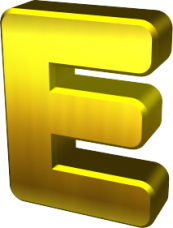 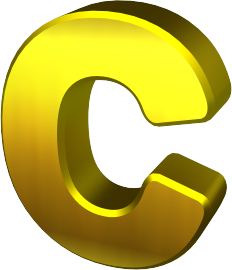 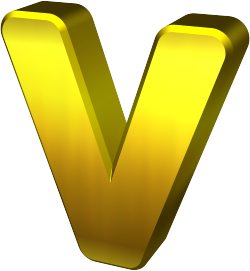 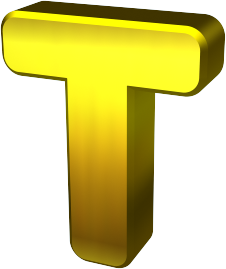 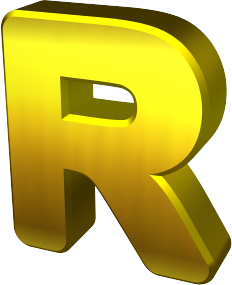 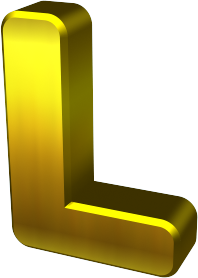 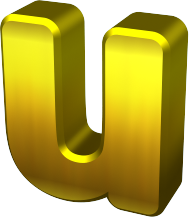 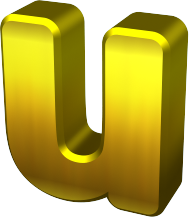 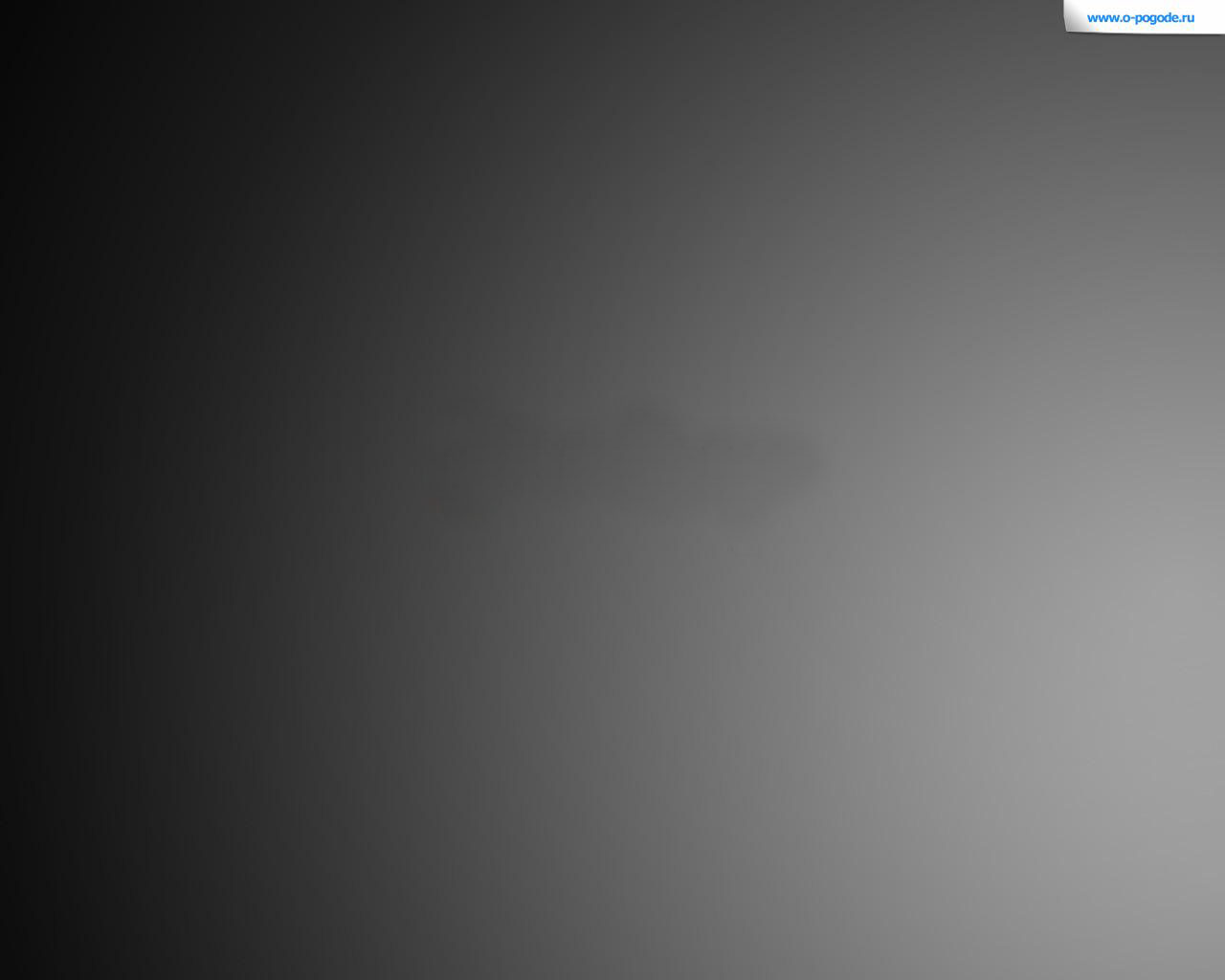 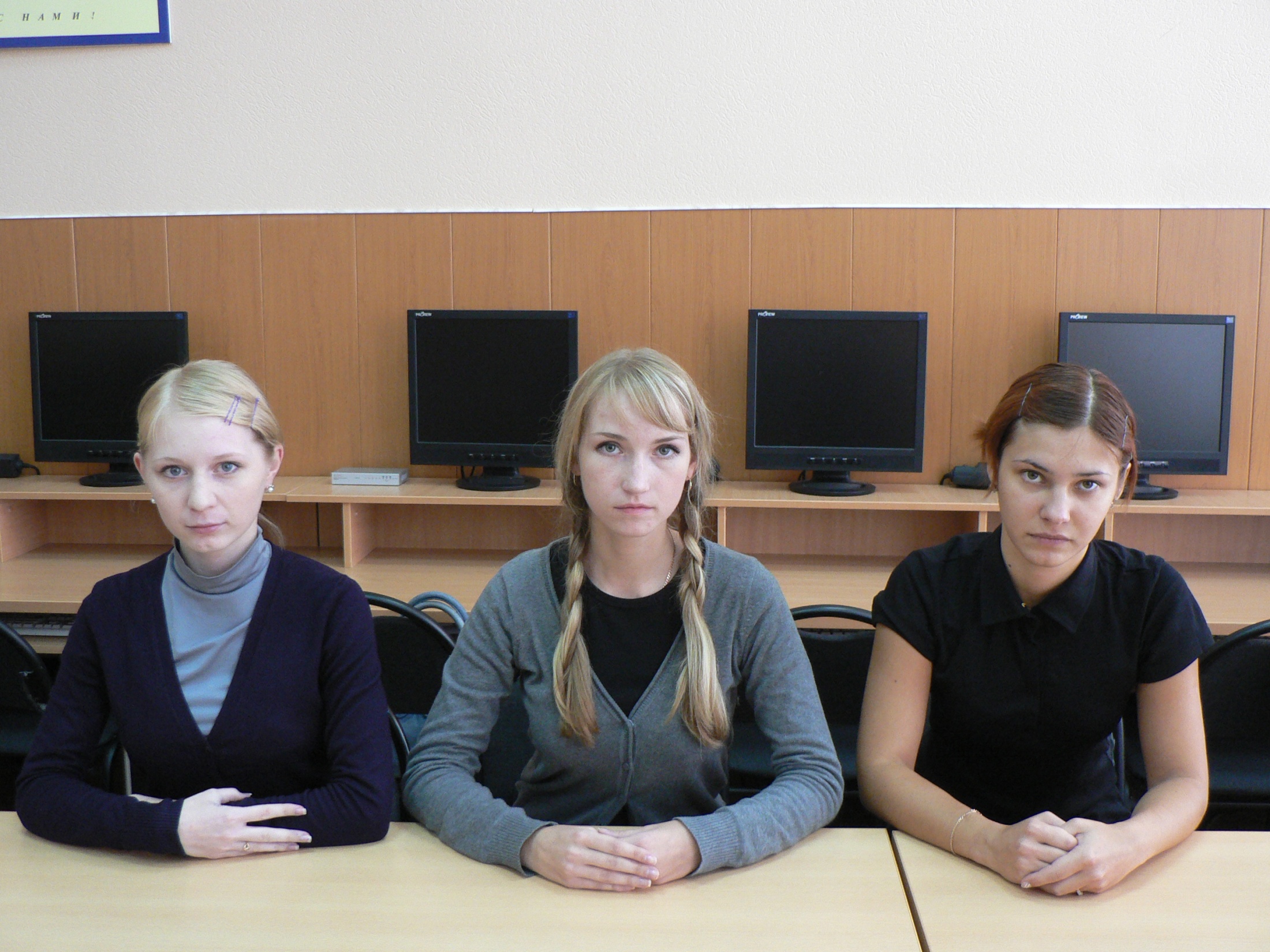 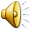 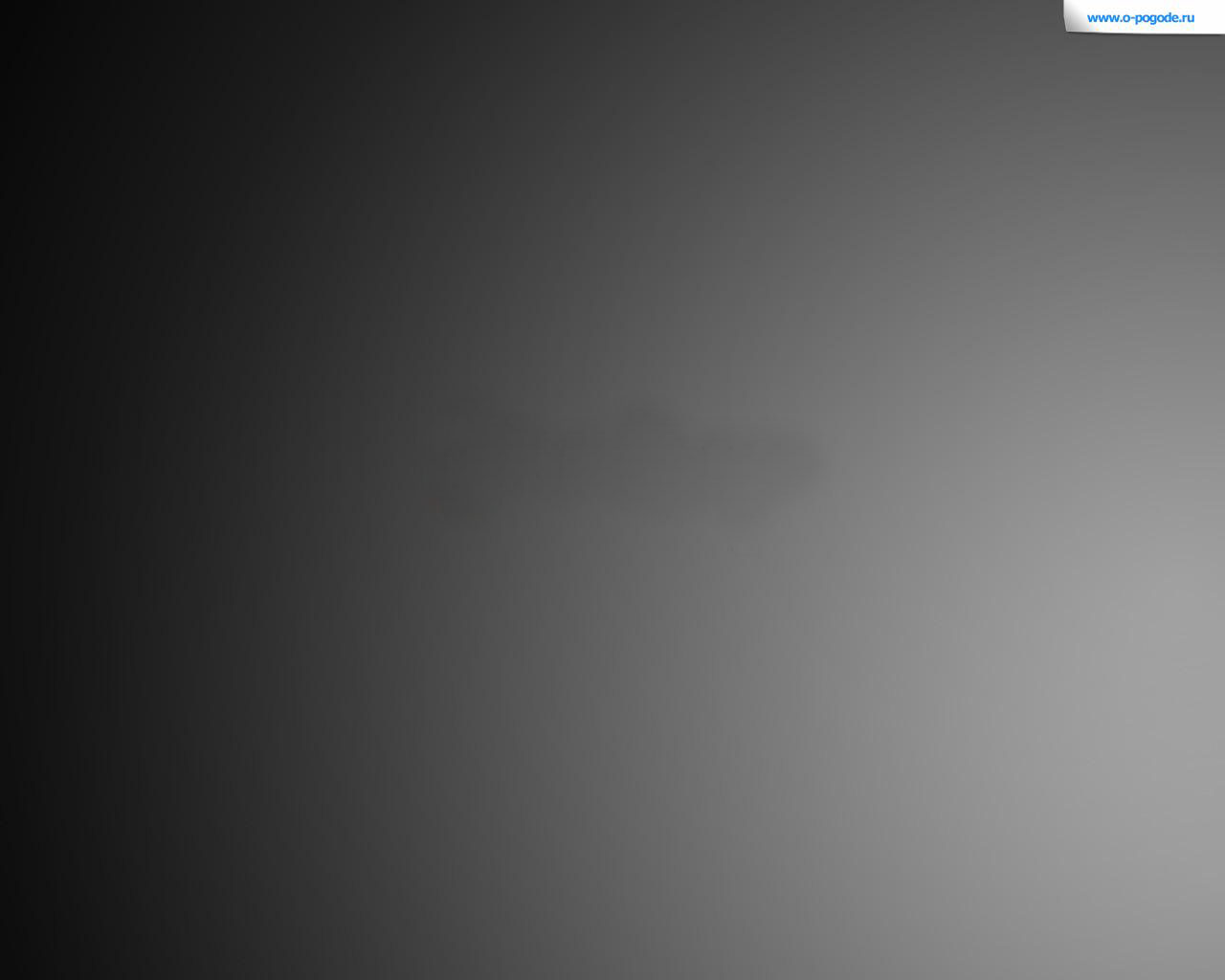 Наша цель: 
главное – победа, но и участие - тоже неплохо!
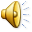 Наши задачи:
 Набраться опыта;
 Показать, на что способны;
 Реализовать себя;
 Оценить свои возможности;
 Ощутить командный дух.
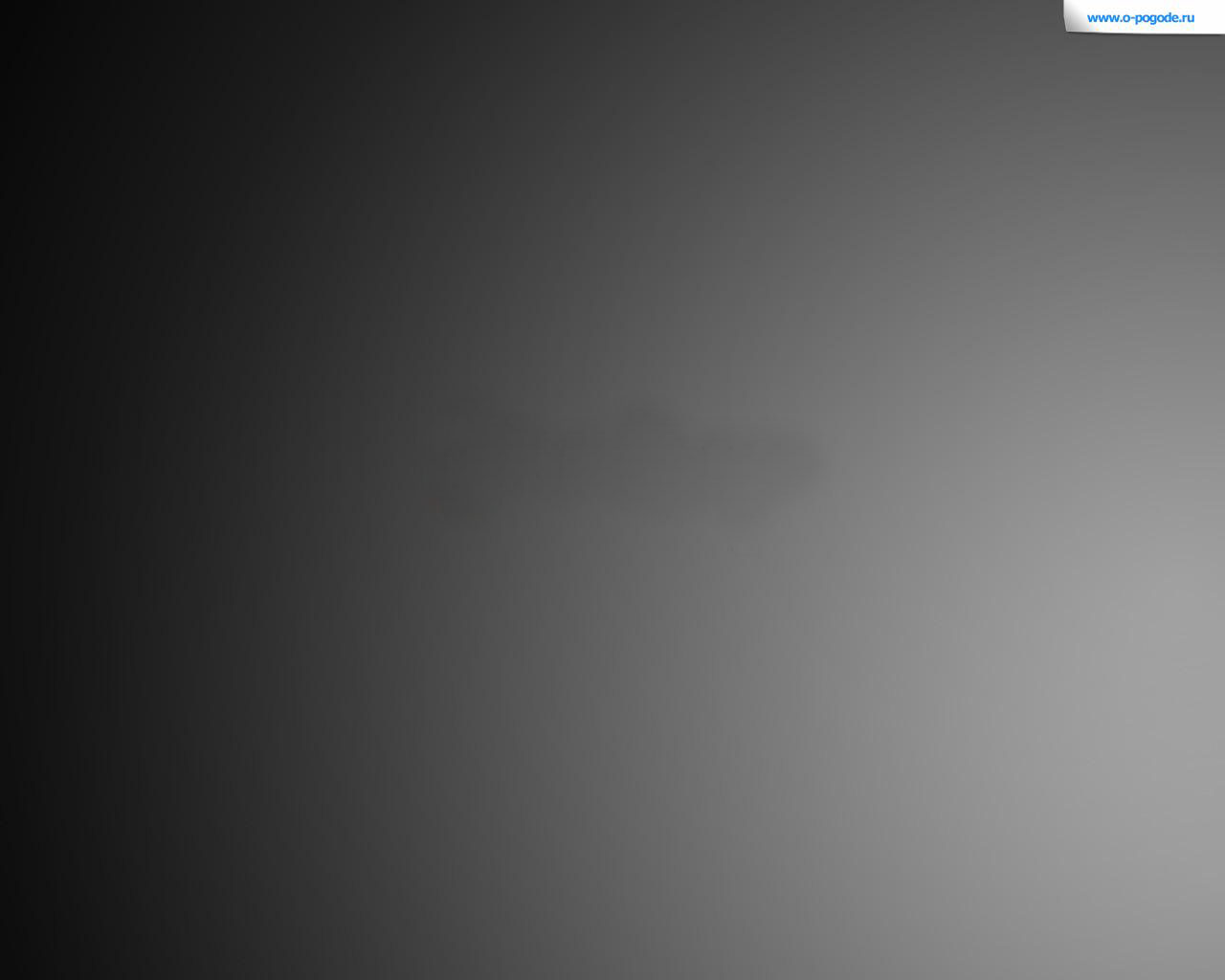 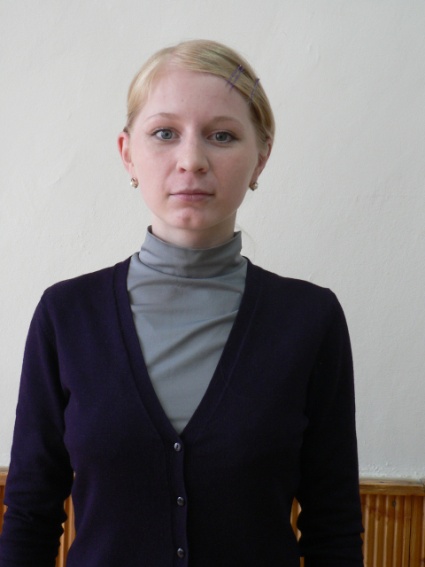 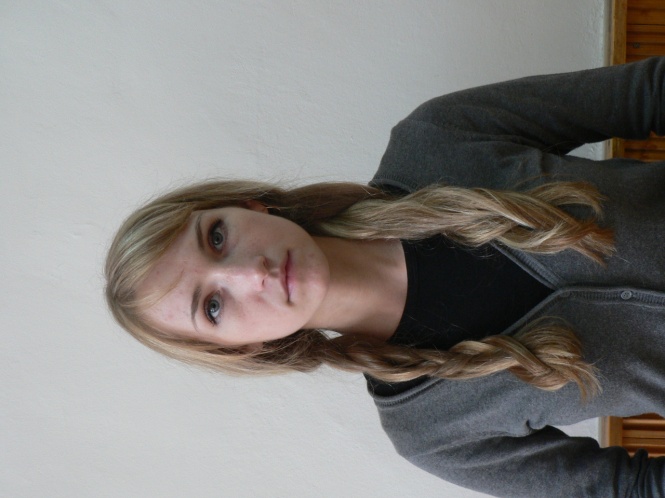 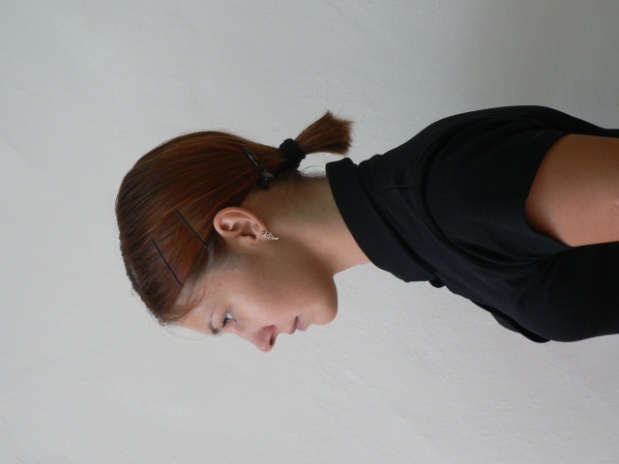 Банкир должен быть
серьезным и скучным?
Возможно!
Мы тоже так думали…

Но теперь мы другие!!!
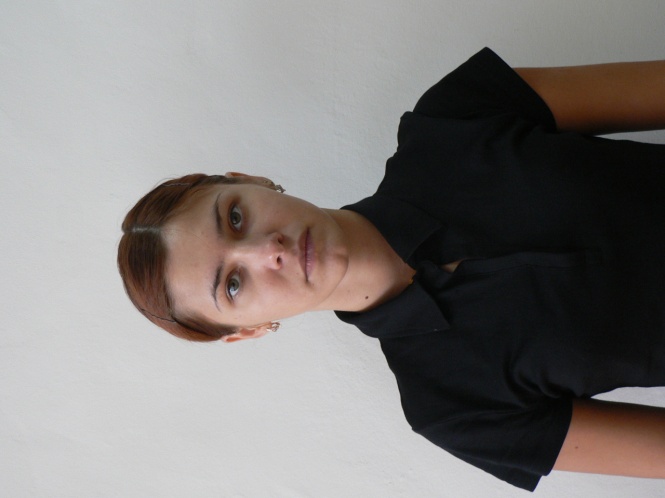 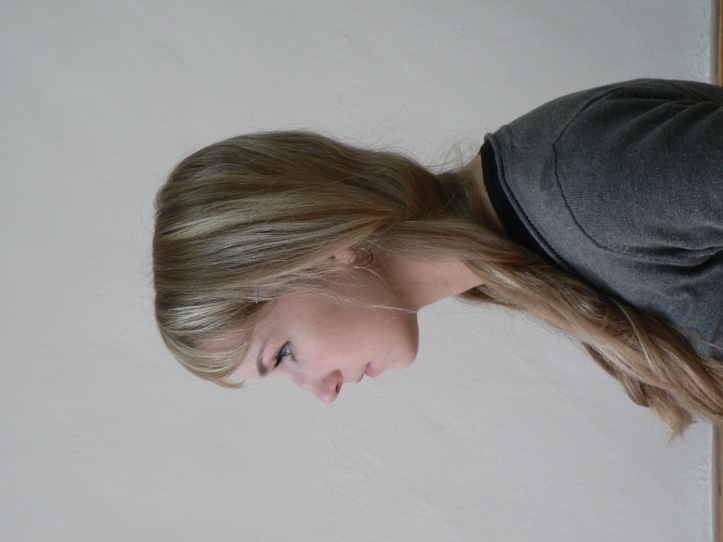 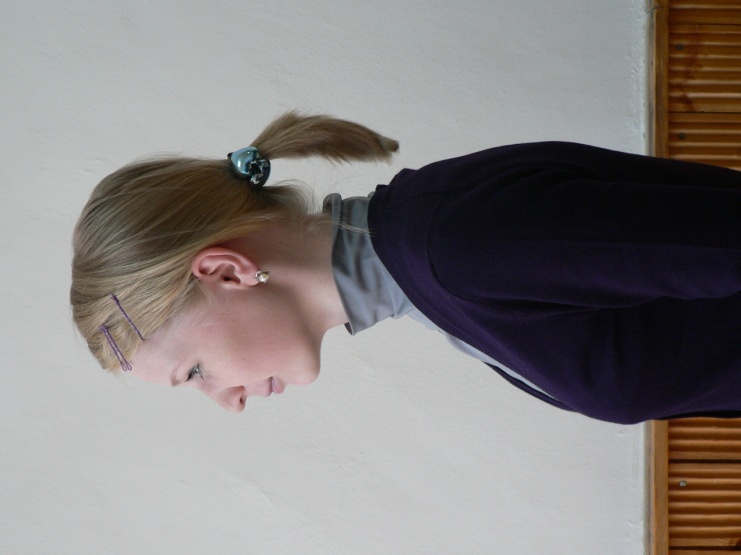 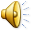 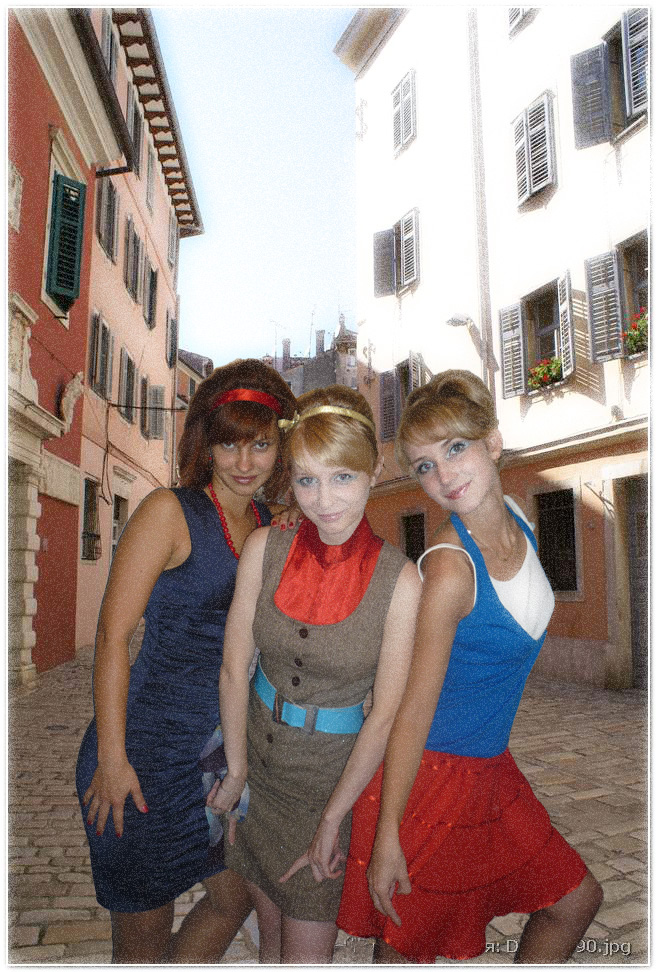 Мы носим яркие платья,
Мы меняем их как перчатки,
Но цели наши постоянны
И едины:
Мы хотим стать банкирами!
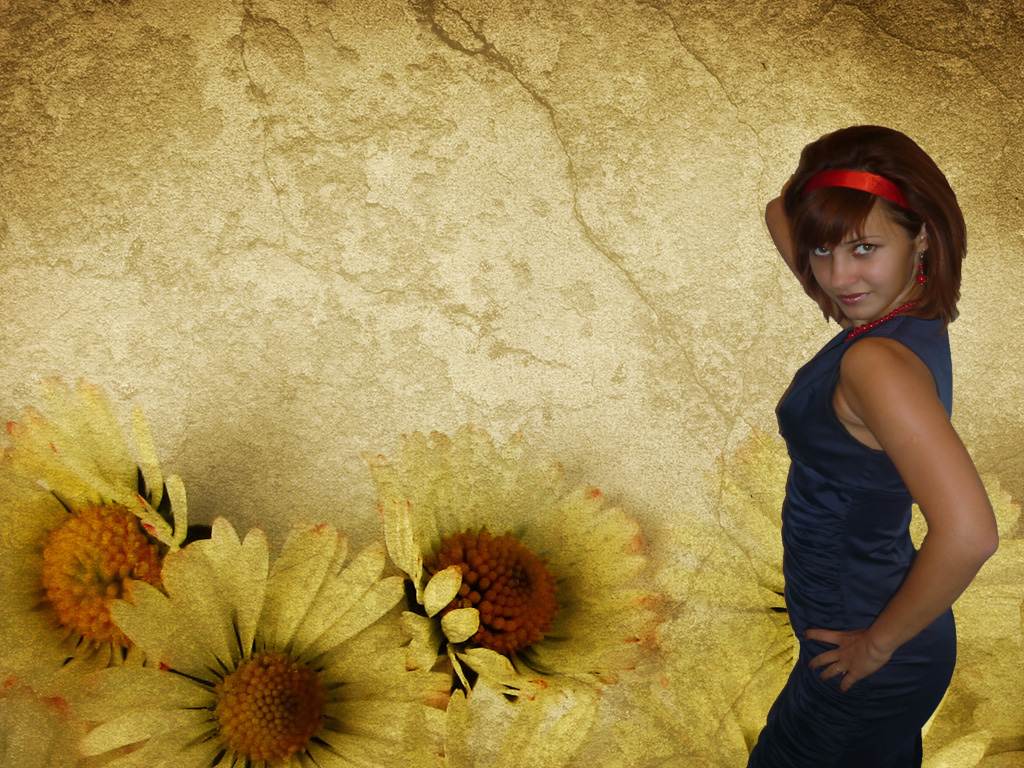 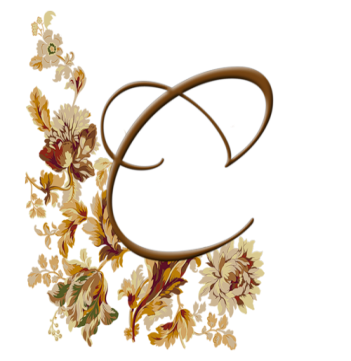 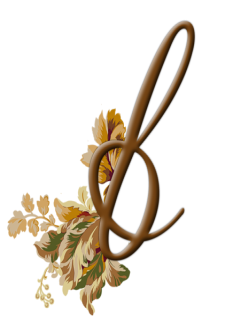 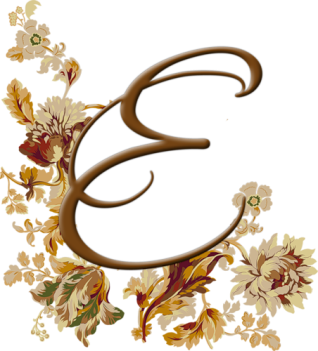 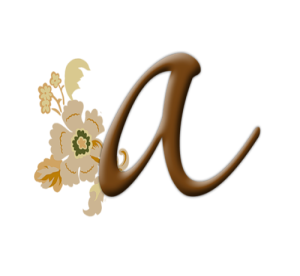 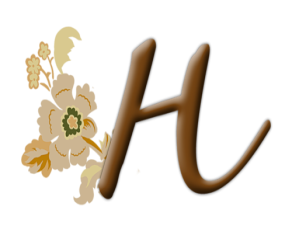 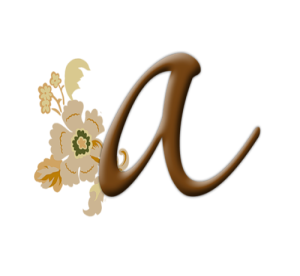 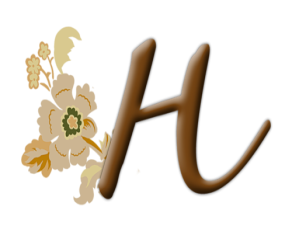 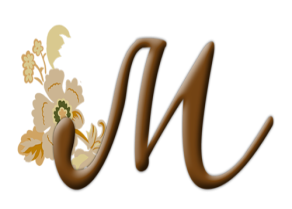 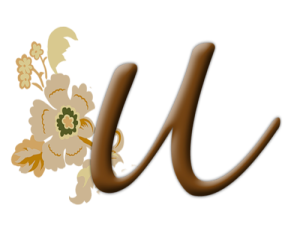 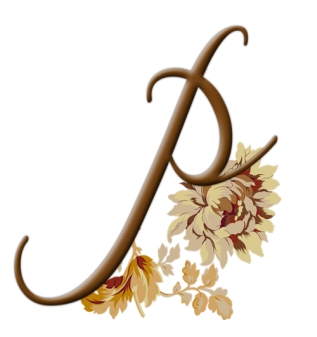 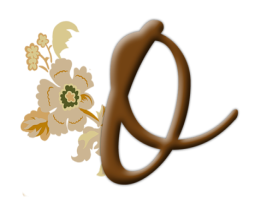 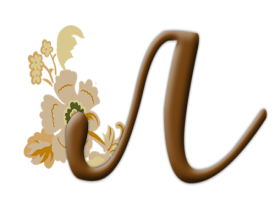 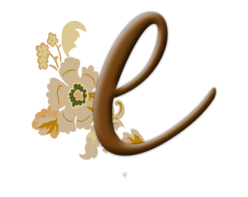 Lady-broker
Область интересов:
 конкуренция на рынке банковских услуг
 анализ деятельности Сбербанка России
 оценка кредитоспособности заемщиков 
на рынке кредитов
Цитата: «Чтобы продать что-то ненужное,
надо обмануть кого-то наивного!»
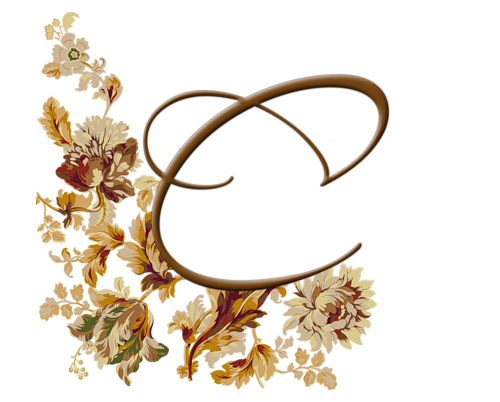 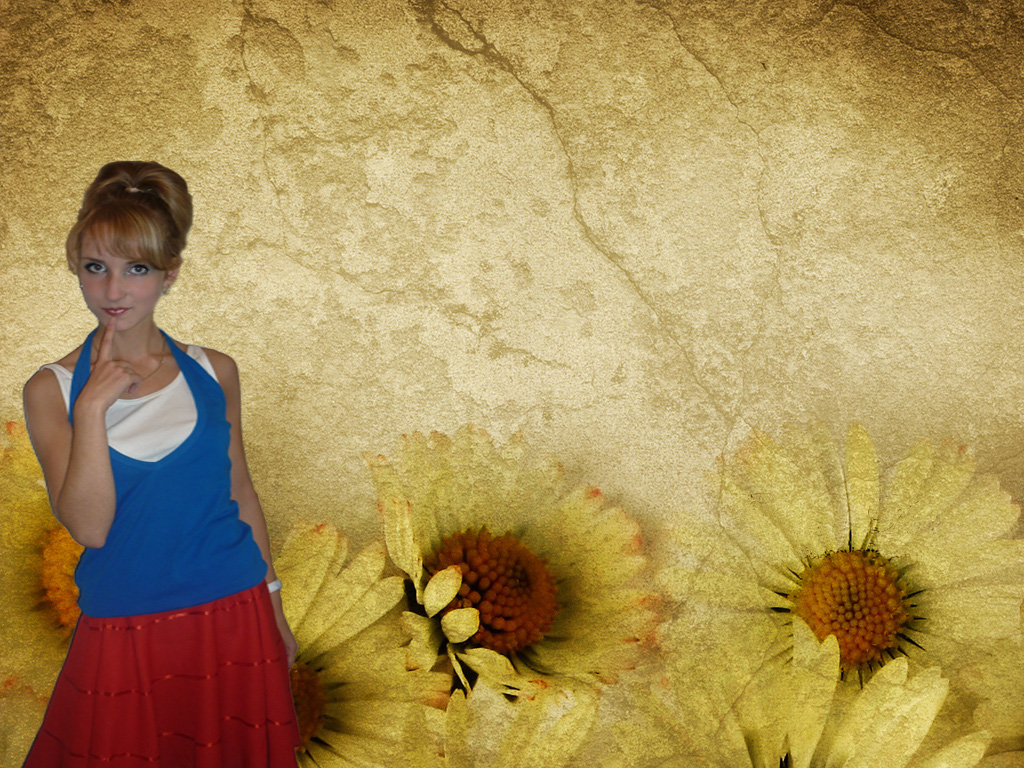 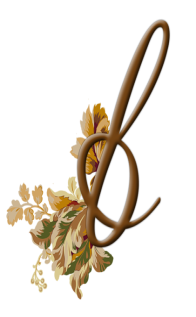 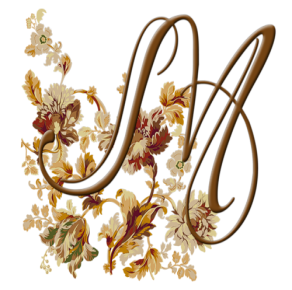 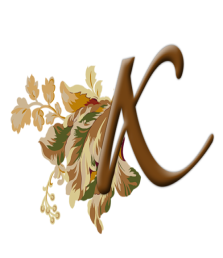 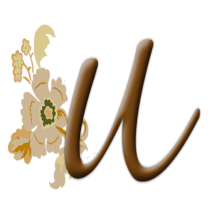 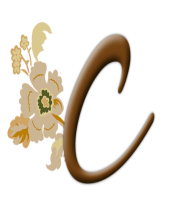 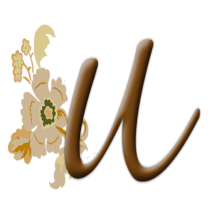 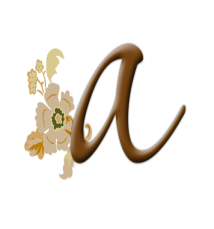 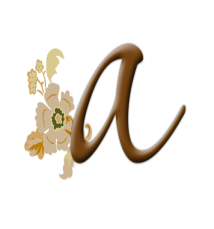 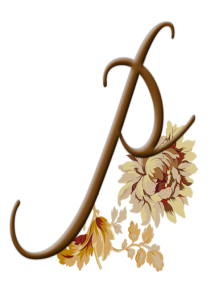 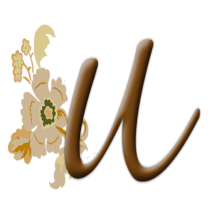 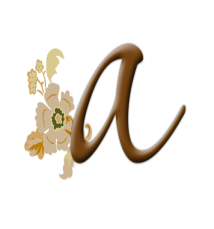 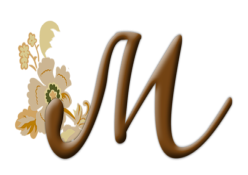 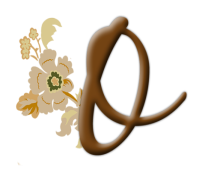 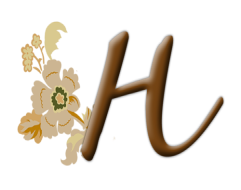 energizer
Область интересов:
оценка финансовой устойчивости
коммерческих банков
Рискориентированный банковский
менеджмент
Цитата: «Не надо все принимать на свой счет,
особенно если счет – банковский».
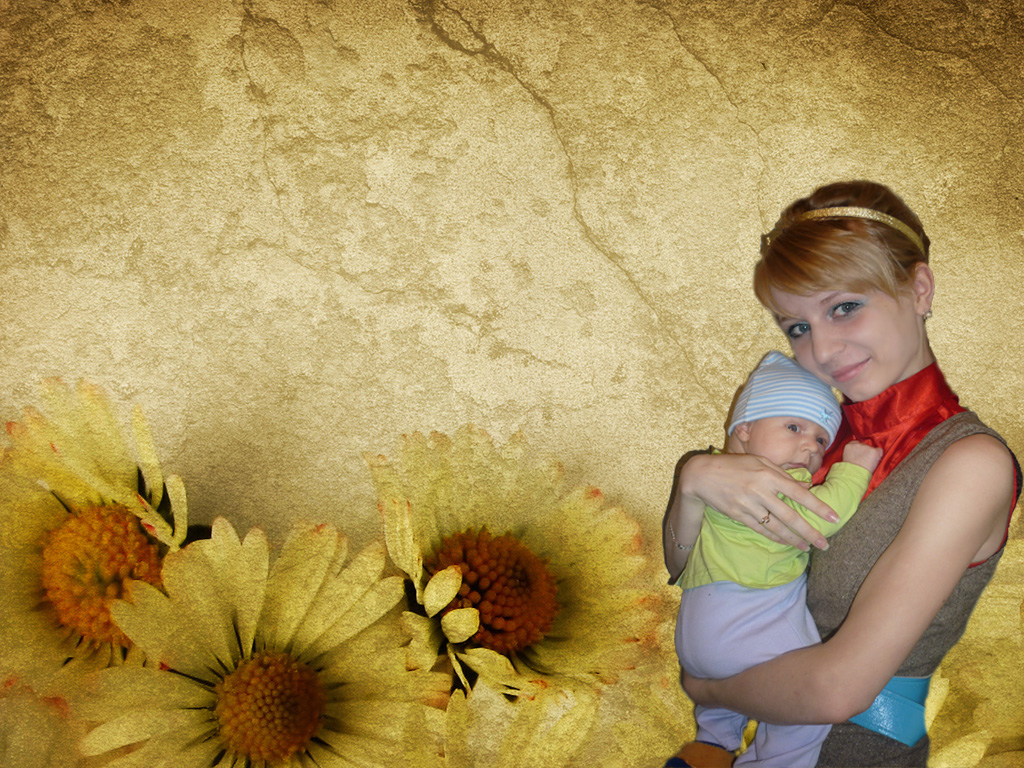 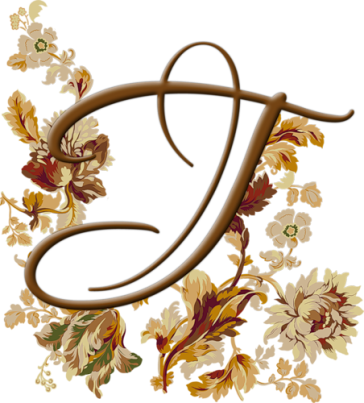 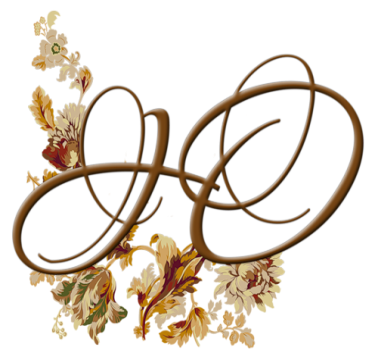 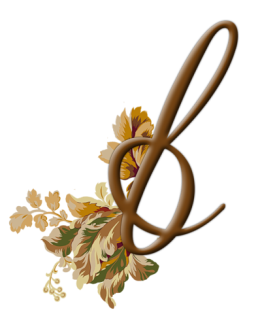 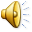 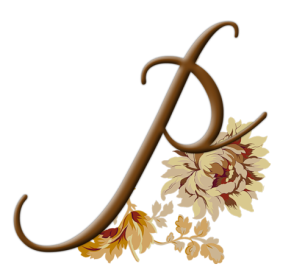 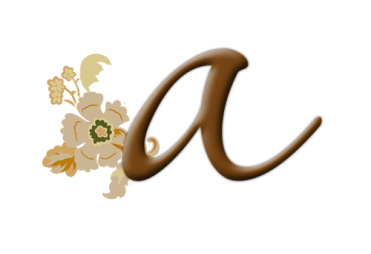 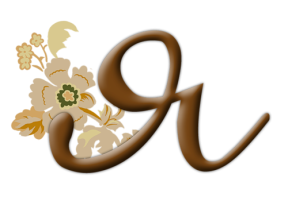 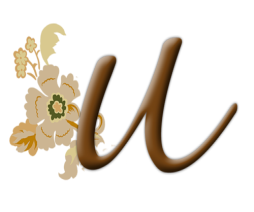 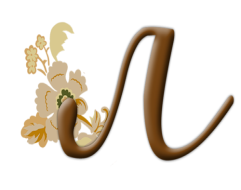 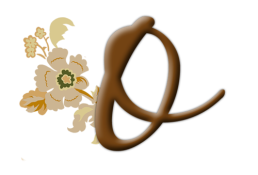 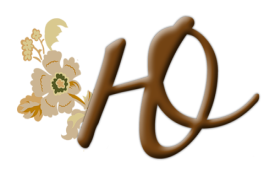 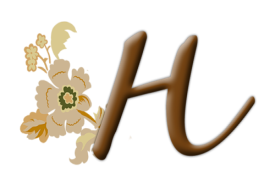 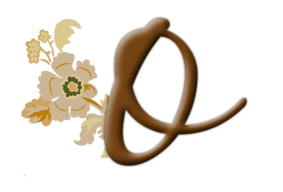 Supermother
Область интересов:
- деятельность Центрального банка,
- денежно-кредитная политика,
- финансовые вычисления
Цитата: «Всегда выбирайте самый 
трудный путь - на нем вы не встретите
конкурентов!»
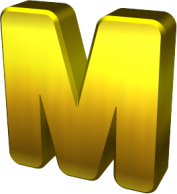 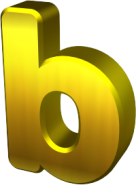 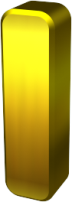 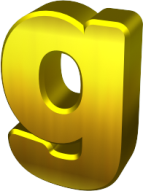 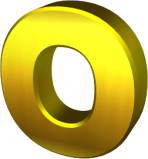 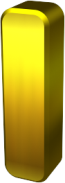 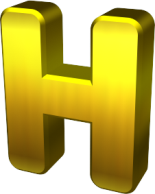 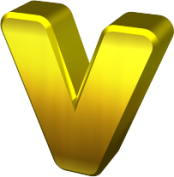 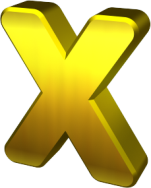 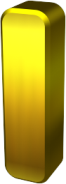 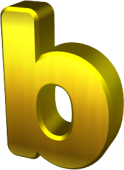 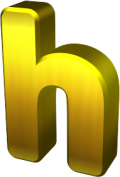 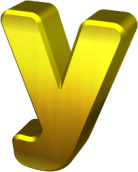 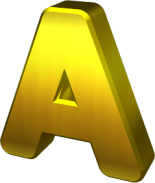 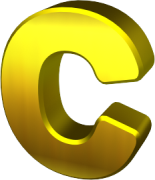 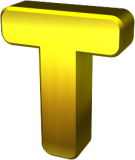 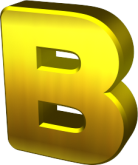 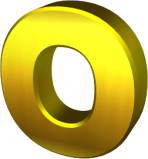 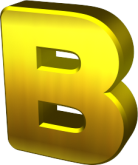 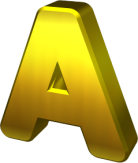 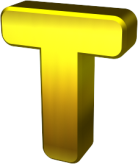 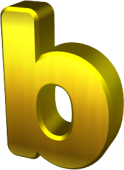 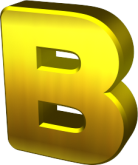 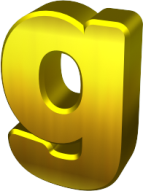 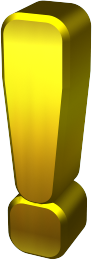 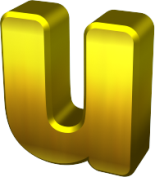 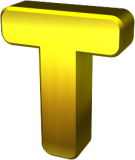 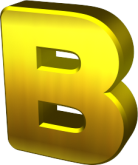 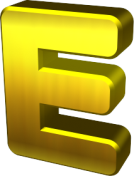 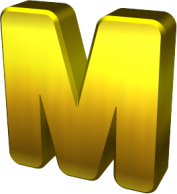 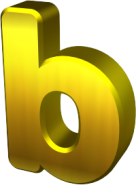 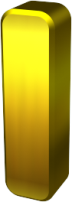 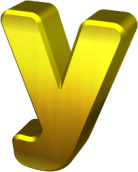 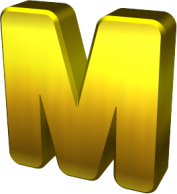 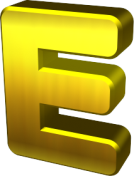 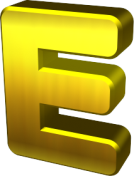 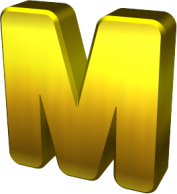 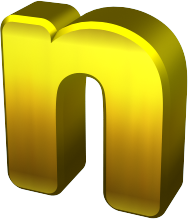 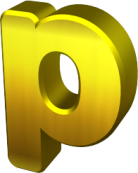 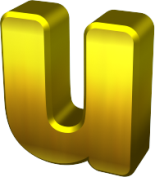 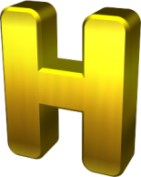 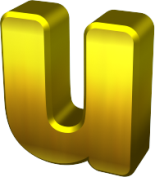 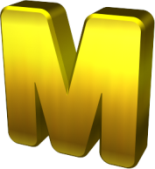 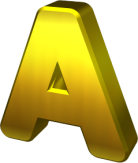 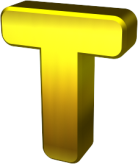 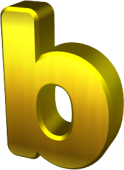 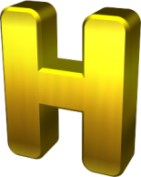 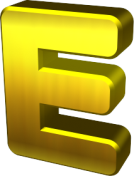 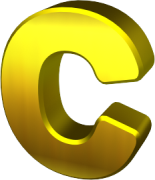 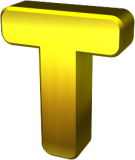 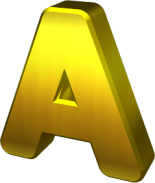 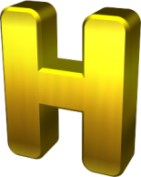 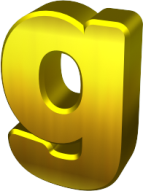 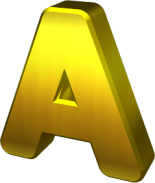 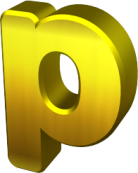 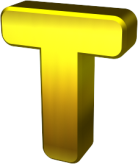 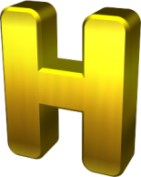 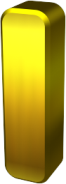 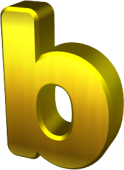 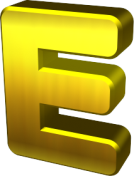 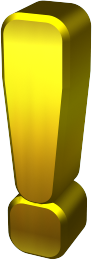 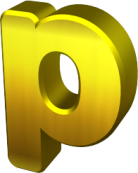 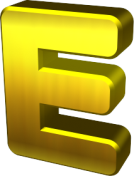 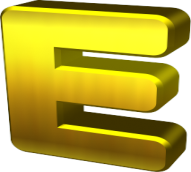 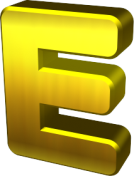 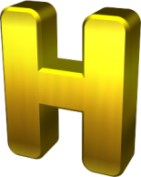 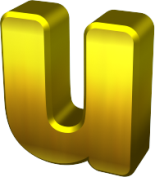 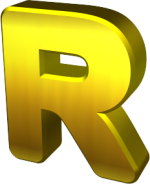 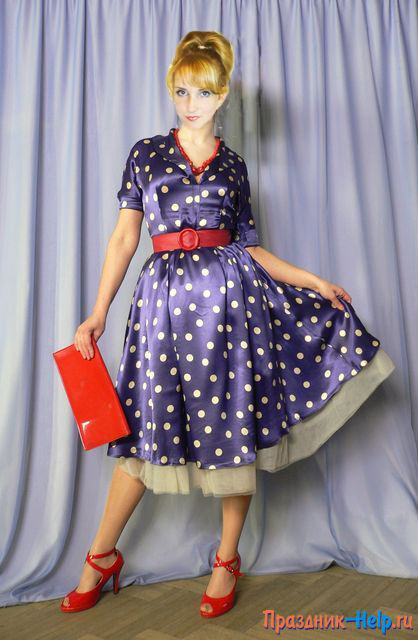 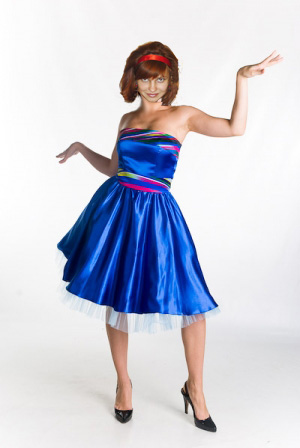 Сиксимова Марина
89109916171
marishka_777.91@mail.ru
Смирнова Елена
89605123143
bankirsha.smirnova@
jandex.ru
Если что, звоните моей маме!
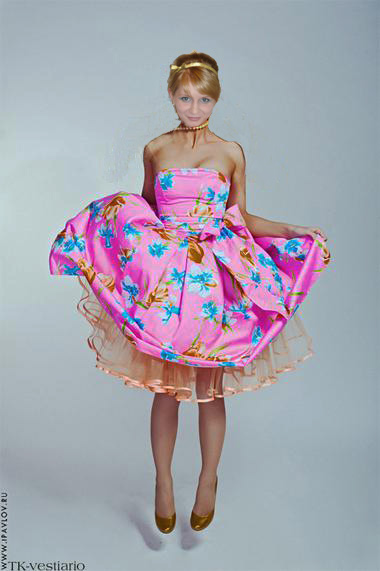 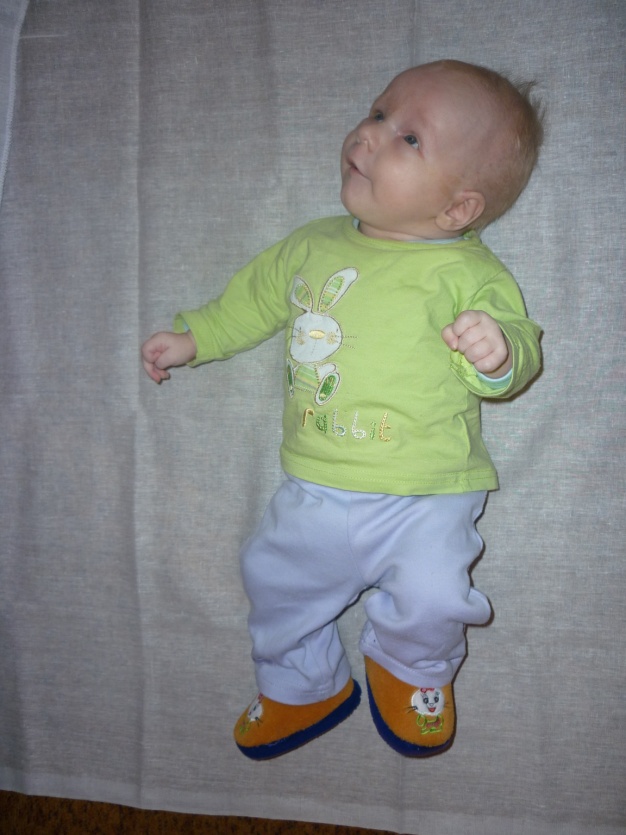 Горюнова Юлия
89158158629
julietka.fik@mail.ru